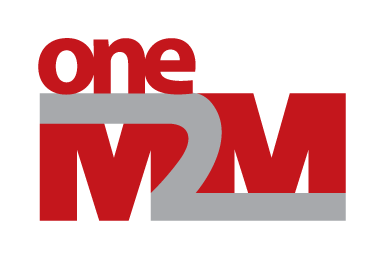 Test Purpose development R2 & R3 oneM2M
Group Name: TST
Source: Bob Flynn, Convida Wireless, Flynn.Bob@convidawireless.com 
Meeting Date: TST 32
Agenda Item: TST-2017-0258-Test_Purpose_Dev_R2_R3
oneM2M Test Purposes
oneM2M Specifications
Release 3 is scheduled to be published near TP 33 (?)
TS-0018 Test Suite Structure and Test Purposes
Version 1.0.0 Published 28 Sep 2017 (following TP 31)
Work starting on Release 4 at TP 33
Certification programs based on TS-0018
TTA is working on this now
GCF – discussions ongoing with target of mid 2018 for implementation

TST is behind in developing Test Purposes
© 2014 oneM2M Partners
<Document number>
2
oneM2M Test Purposes
Root cause of slow progress
oneM2M has many features
oneM2M is contribution driven
Not many companies making contributions for Test Purposes

TST WG method to remediate impact of slow progress
Prioritize test purpose development based on profiles defined in TS-0025
TS-0025 does not have many contributions either (last update March 2017)

We need a way forward
© 2014 oneM2M Partners
<Document number>
3
oneM2M Test Purposes
A way forward – Do Not Reinvent the wheel
The plan is good, we need to stimulate contributions to execute the plan
Step 1 – Define new profiles
This is NOT a TST WG only activity
We need input from
Companies that are implementing products
Companies that are addressing RFPs/RFIs using oneM2M
Certification Bodies / Test Houses that are interacting with Product developers
oneM2M members
This should be addressed in TP
This will help prioritize the Test Purpose development
Step 2 – Work on Release 2 and Release 3 Test Purposes in parallel
This is a TST WG activity
Test Purposes that apply to both releases should be identified at the time of contribution
Test Purposes that have different expectations based on the release version should be identified at the time of contribution
© 2014 oneM2M Partners
<Document number>
4
oneM2M Test Purposes
More on Step 2 – Work on Release 2 and Release 3 in parallel
Contributions to TS-0018 should include the following in the introduction section
Check Box – I have reviewed all release specifications related to this Test Purpose
Check Box – All Releases have the same functionality
Check Box – There are differences in the functionality.  The differences are captured in Mirror contribution ___
© 2014 oneM2M Partners
TST-2017-0258-Test_Purpose_Dev_R2_R3
5